Определение выпускников 2021-2022 года
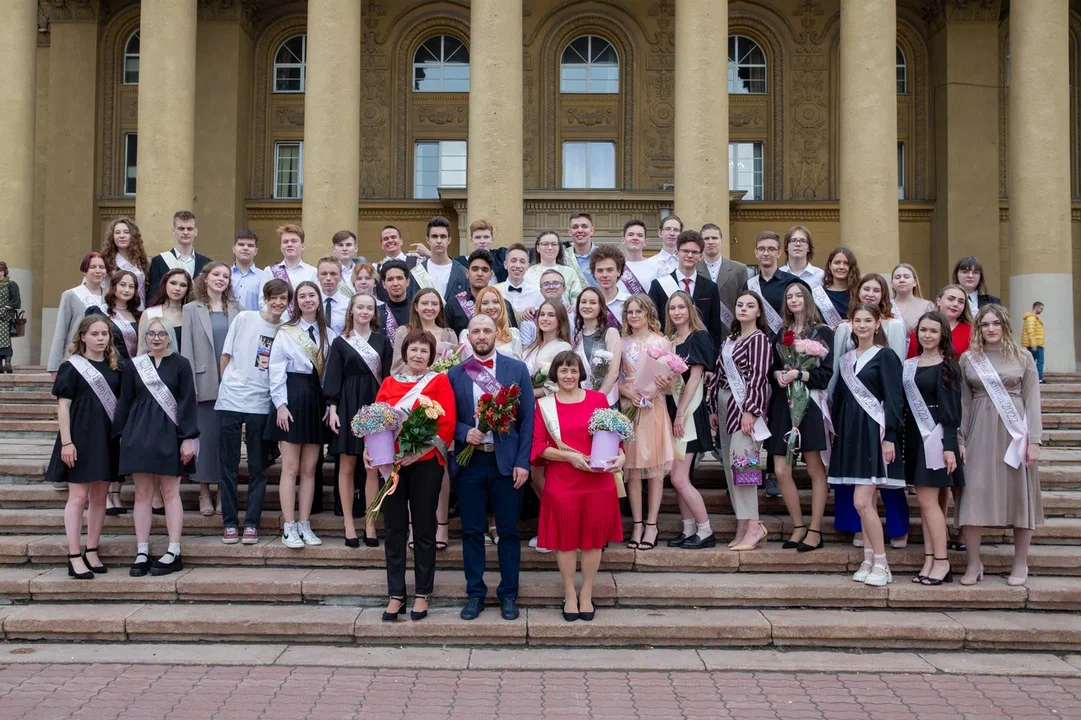 Выпускающие классные руководители
11-1 Кобяков В.С.

11-2 Масленикова Н.В.

11-3 Ламыкина Н.И
В 2021-2022 учебном году 55 выпускников,из них 11-1класс (Кобяков В.С.) – 24 чел.
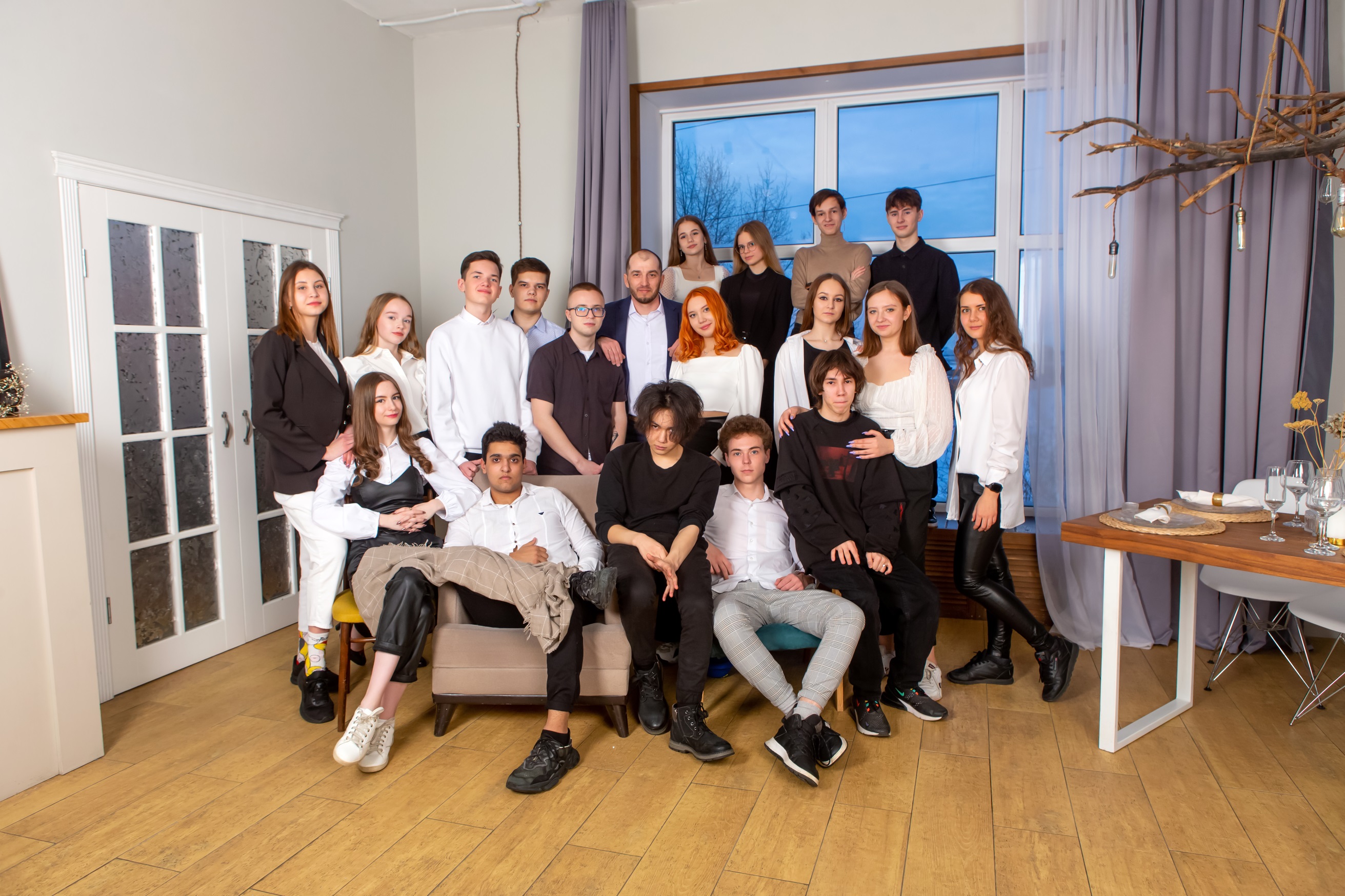 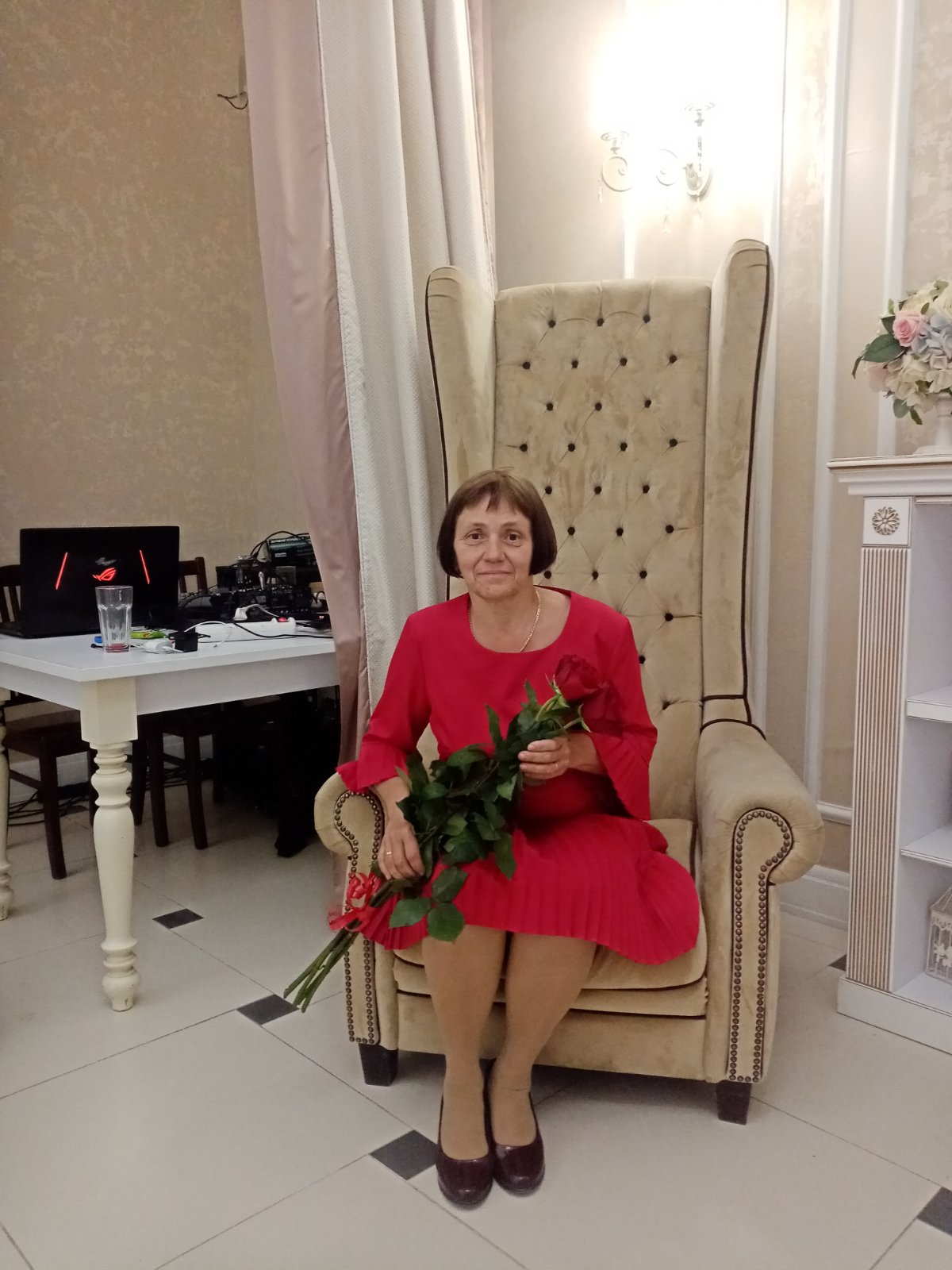 11-2 класс (Масленикова Н.В.) – 17 чел.
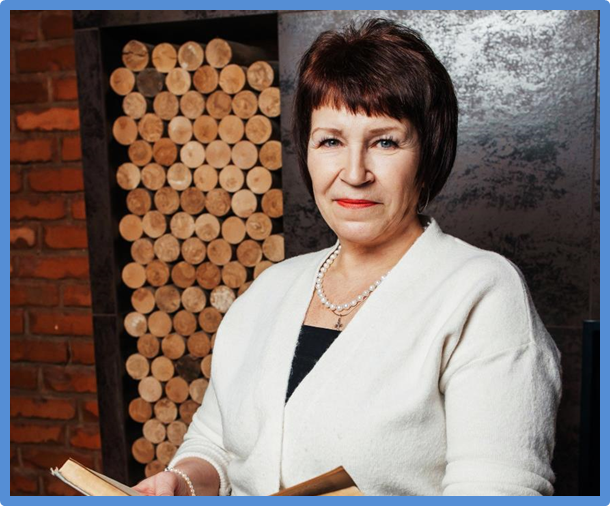 11-3 класс (Ламыкина Н.И.) – 16 чел.
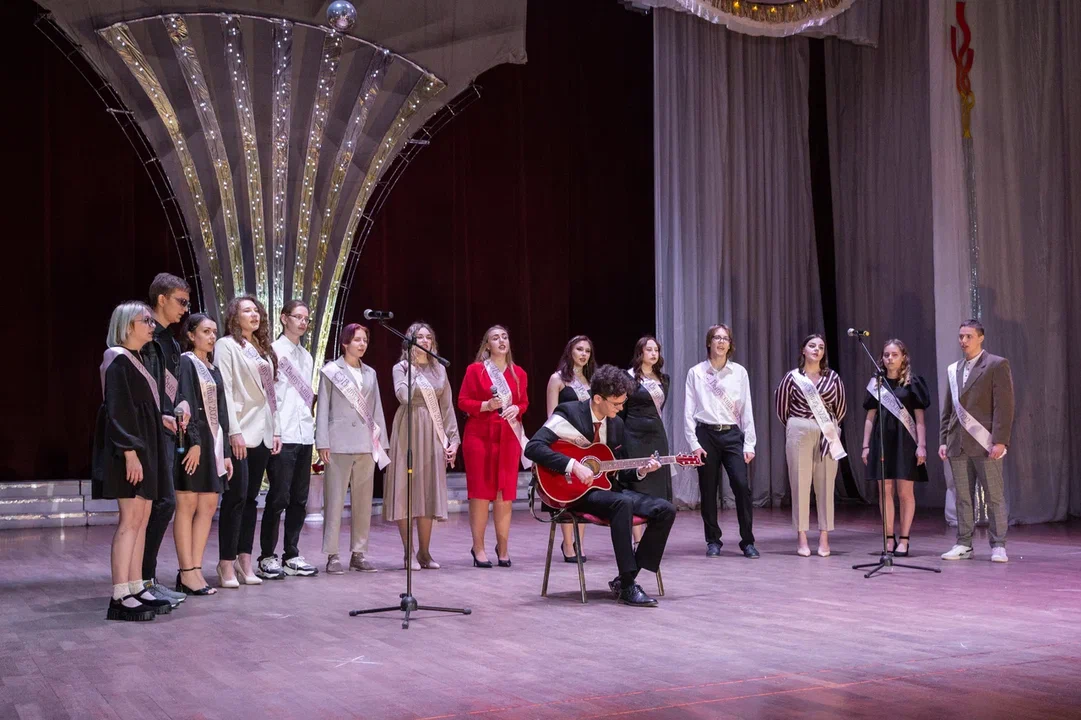 Определение выпускников
Поступление на бюджет 

11/1 – 67% 11/2 –  100% (88%)11/3 –  53%
11 общ. – 74% (74%)
Соответствие лицейского профиля выбранному направлению
Технологический (из 17 чел.) – 88%

Естественно-научный (из 9 чел.) – 67%  

Углубленное изучение
 английского языка (из 7 чел.) – 29%
Направления, выбранные выпускниками
Технологическое – 53% (28 чел.)
            - информационная безопасность
            - теплоэнергетика и теплотехника
            - системы управления летательными аппаратами
            - техническое обслуживание и управление подвижным составом
            - строительство и эксплуатация зданий и сооружений
            - машинист локомотива
Направления, выбранные выпускниками
Экономическое и управленческое – 15% (8 чел.)

            - экономическая аналитика
            - финансы
            - управление персоналом
Направления, выбранные выпускниками
Естественно-научное – 15% (8 чел.)

            - фундаментальная медицина
            - фармацевтика
            - лечебное дело
            - сестринское дело
            - химический факультет
            - биологический факультет
Направления, выбранные выпускниками
Педагогическое – 9% (5 чел.)

            - История и право (Шепель Олеся)
            - Иностранные языки (Шредер Владислав, Кирдяпкина Анна)
            - Математика и физика (Нигаматуллина Ольга)
            - Русский язык и литература (Кельдюшова Надежда)
Направления, выбранные выпускниками
Другие направления
                     - артист драматического театра и кино (Манжосова Маргарита)
            - режиссура театрализованных представлений и праздников (Носова Арина)
            - постановка и прдюссирование культурно-досуговых программ (Вехова Дарья)
            - реклама и связь с общественностью (Горохова Анастасия)
            - журналистика (Ланчева Любовь)
            - юриспруденция (Подгорбунская Полина)
География поступления выпускников в вузы
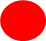 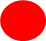 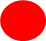 География поступления выпускников в вузы
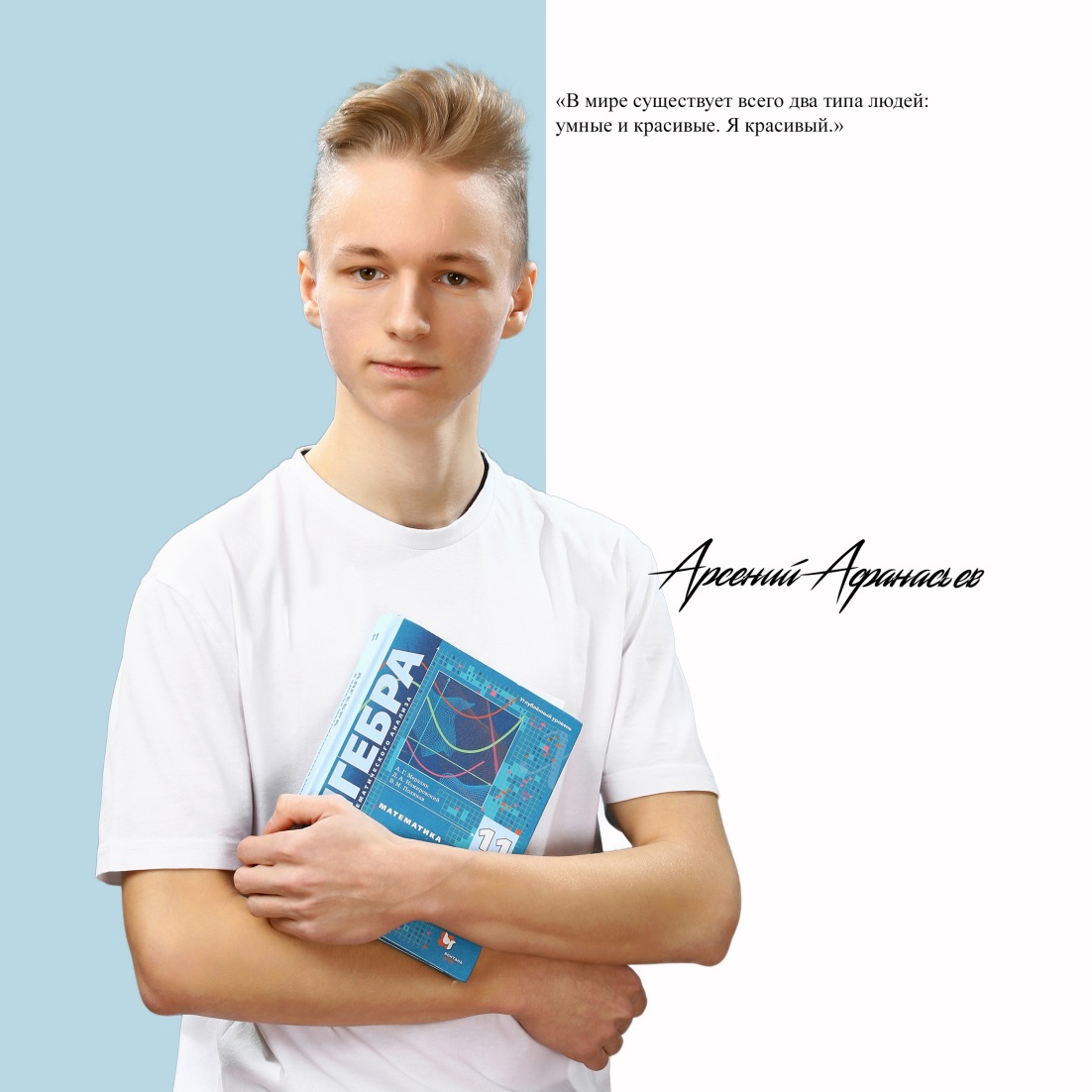 География поступления выпускников в вузы
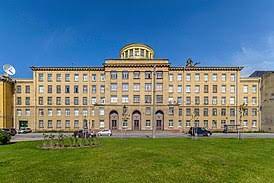 Афанасьев Арсений
Санкт - Петербург
ФГБВОУ ВО «Военно-космическая академия имени А.Ф. Можайского»
Факультет специальных радиотехнических систем/применения и эксплуатация средств противоракетной обороны, б.
География поступления  выпускников в вузы
Санкт - Петербург
ФГБОУ ВО Санкт – Петербургский Политехнический Университет Петра Великого
Машиностроение, б.
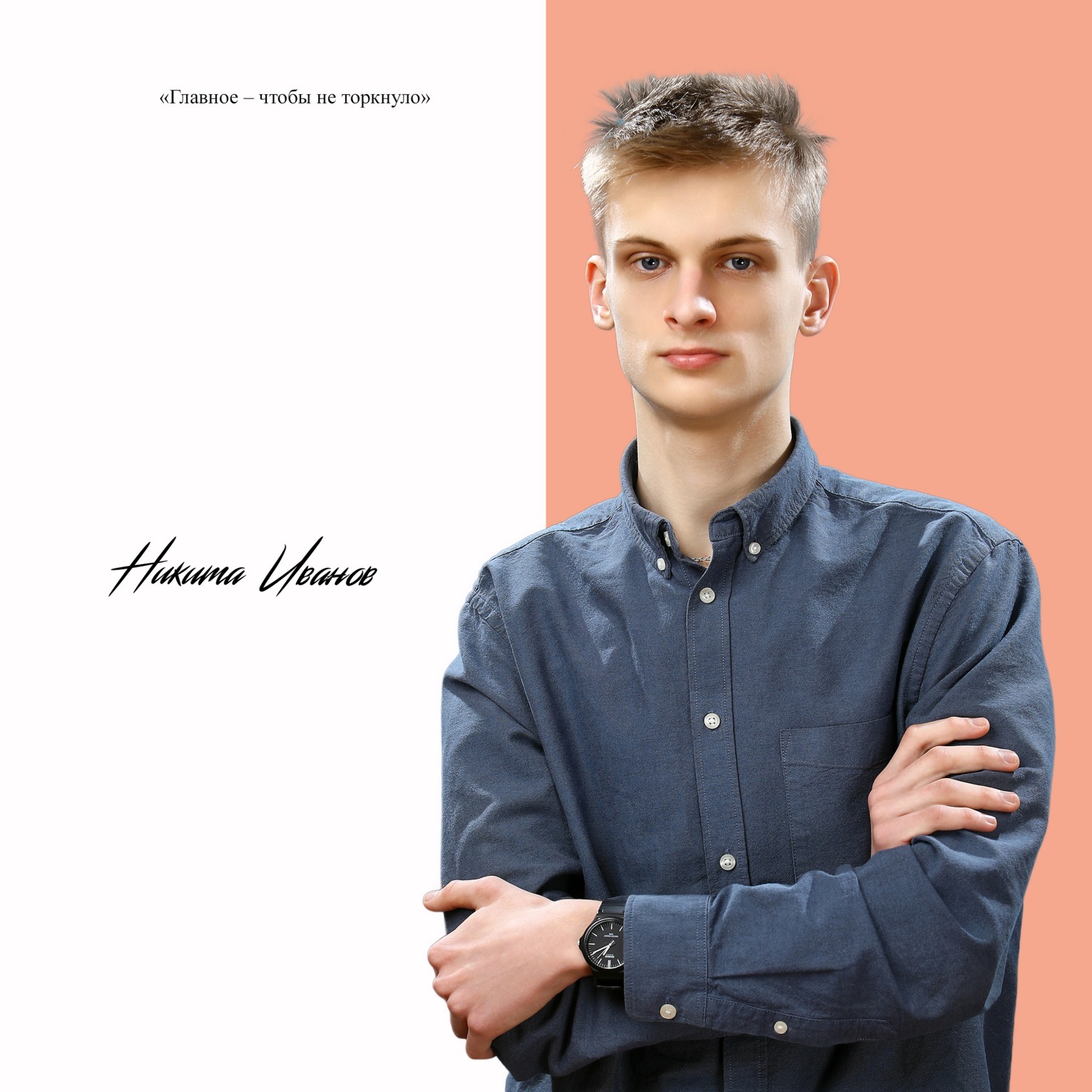 Иванов Никита
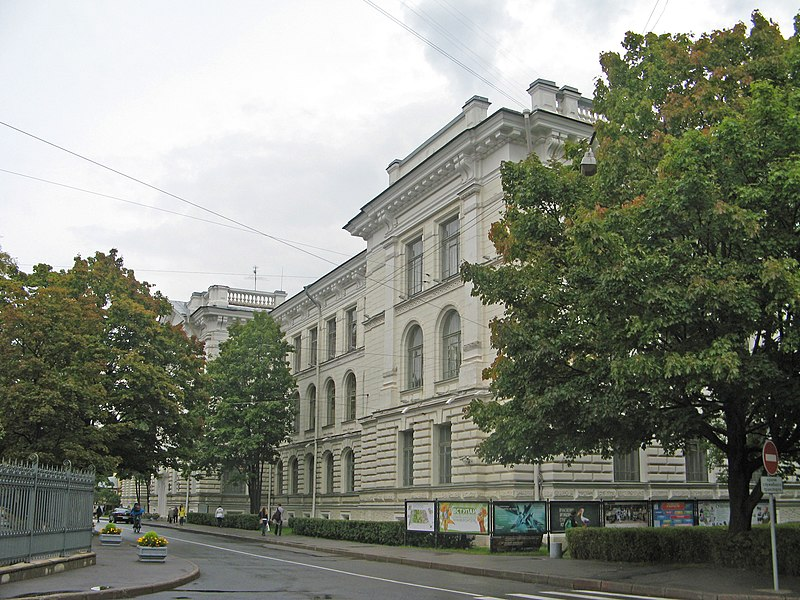 География поступления выпускников в вузы
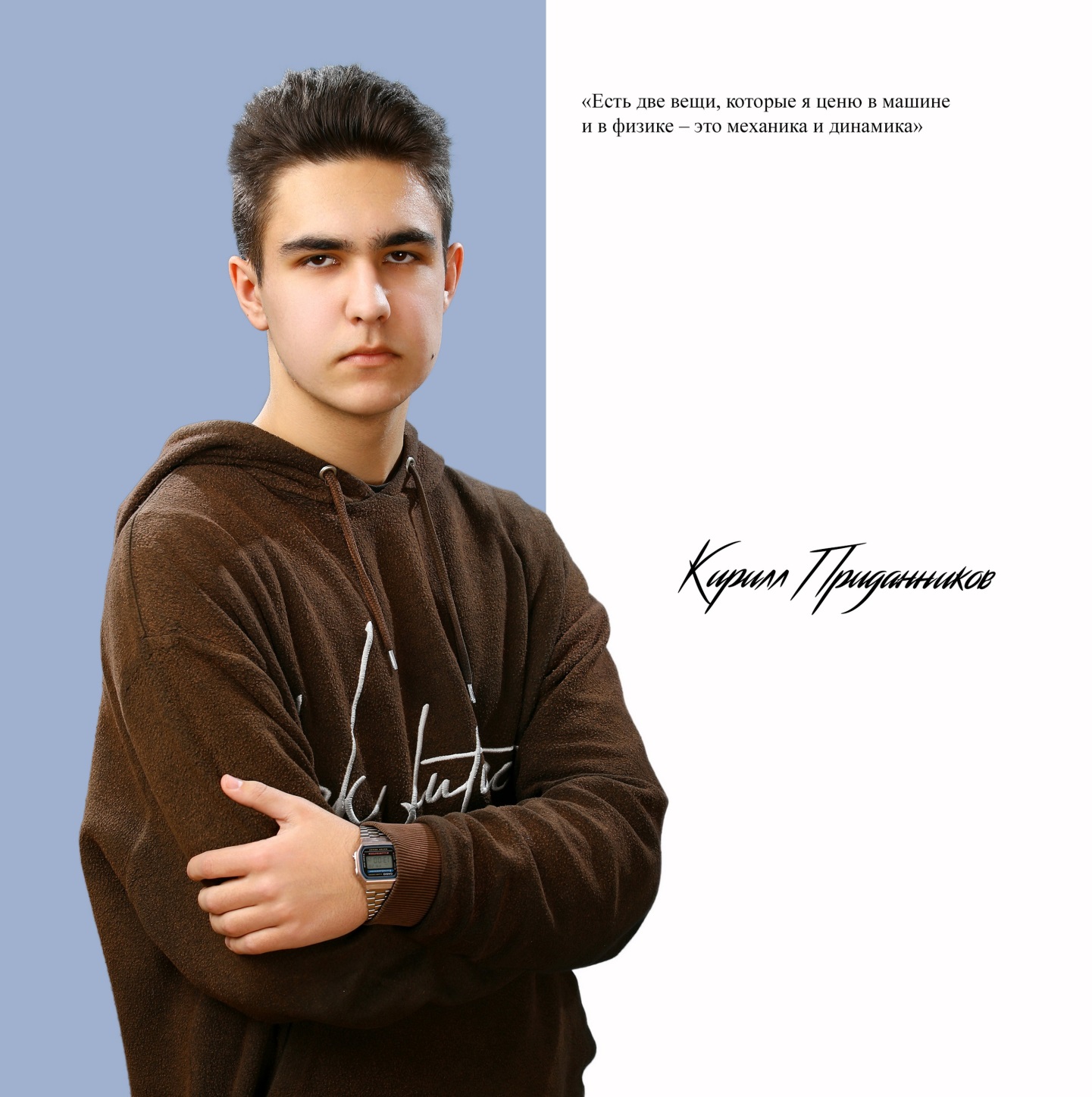 Москва
ФГАОУ ВО «Московский политехнический Университет»,
Теплоэнергетика и теплотехника, б.
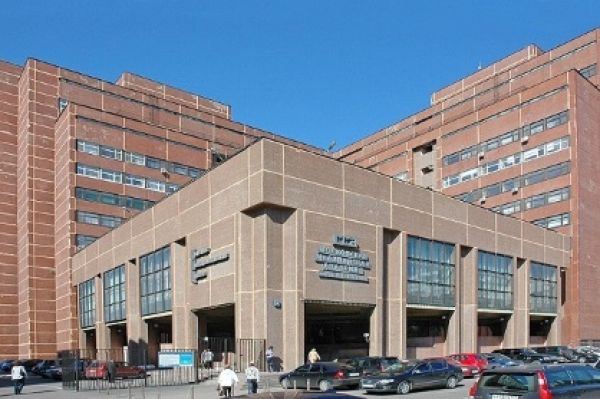 Приданников
 Кирилл
География поступления выпускников в вузы
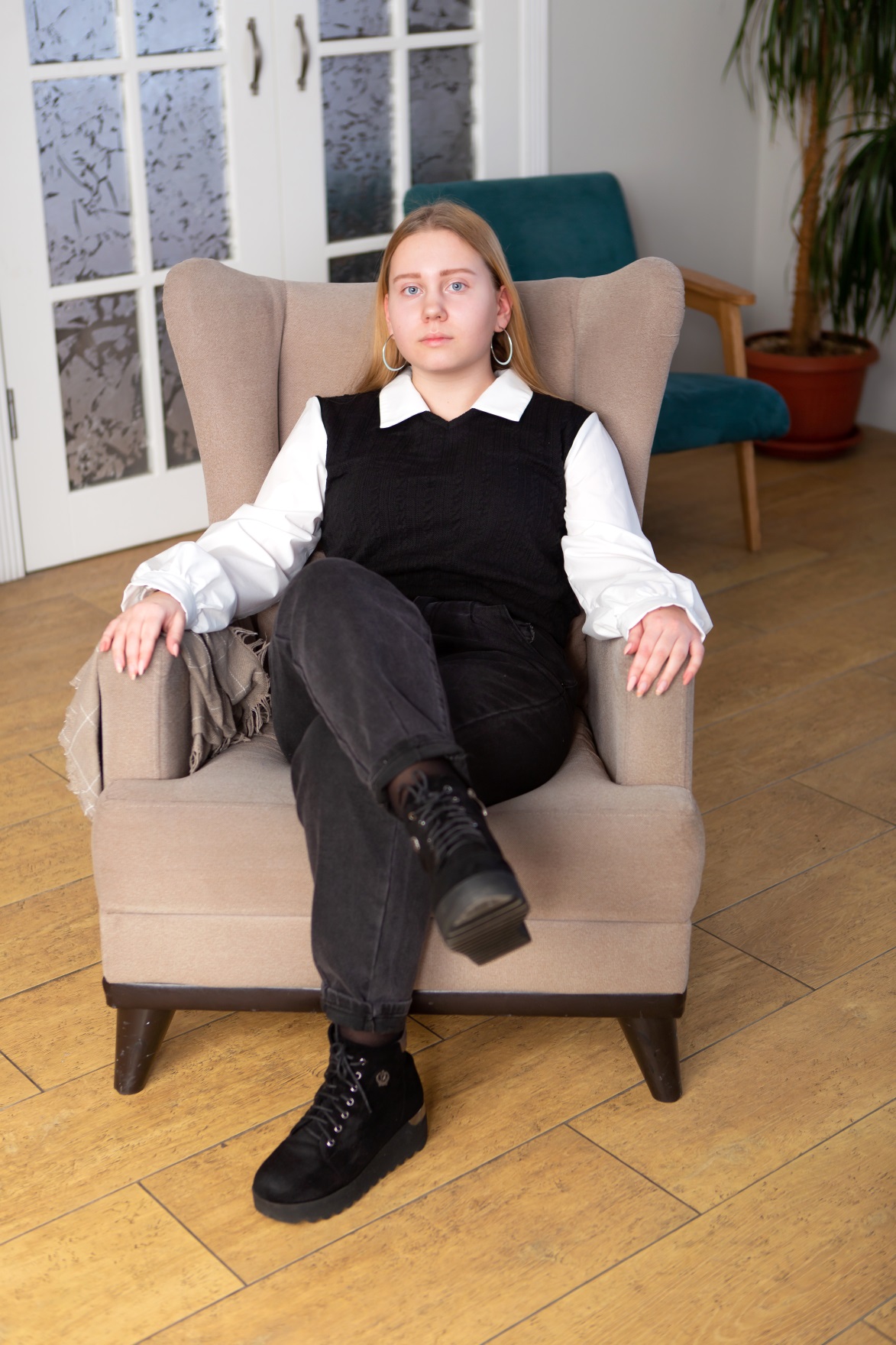 Москва
ФГАОУ ВО «Московский политехнический Университет»,
к.
Информационные системы и технологии
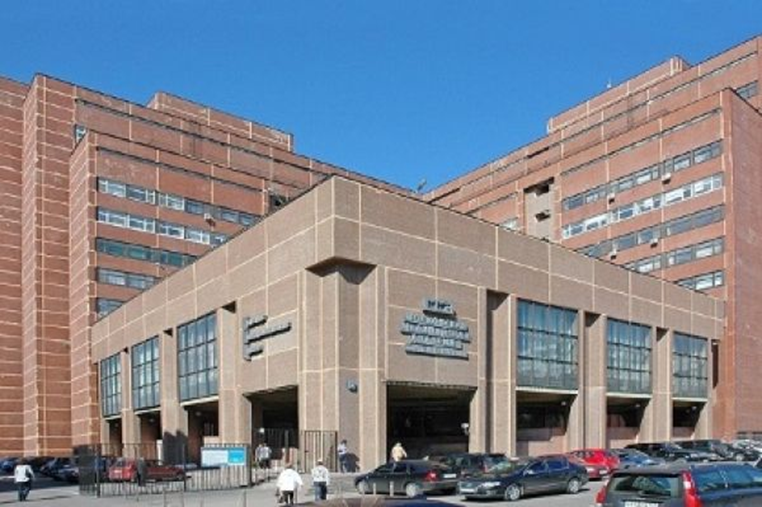 Кабанко Дарья
География поступления выпускников в вузы
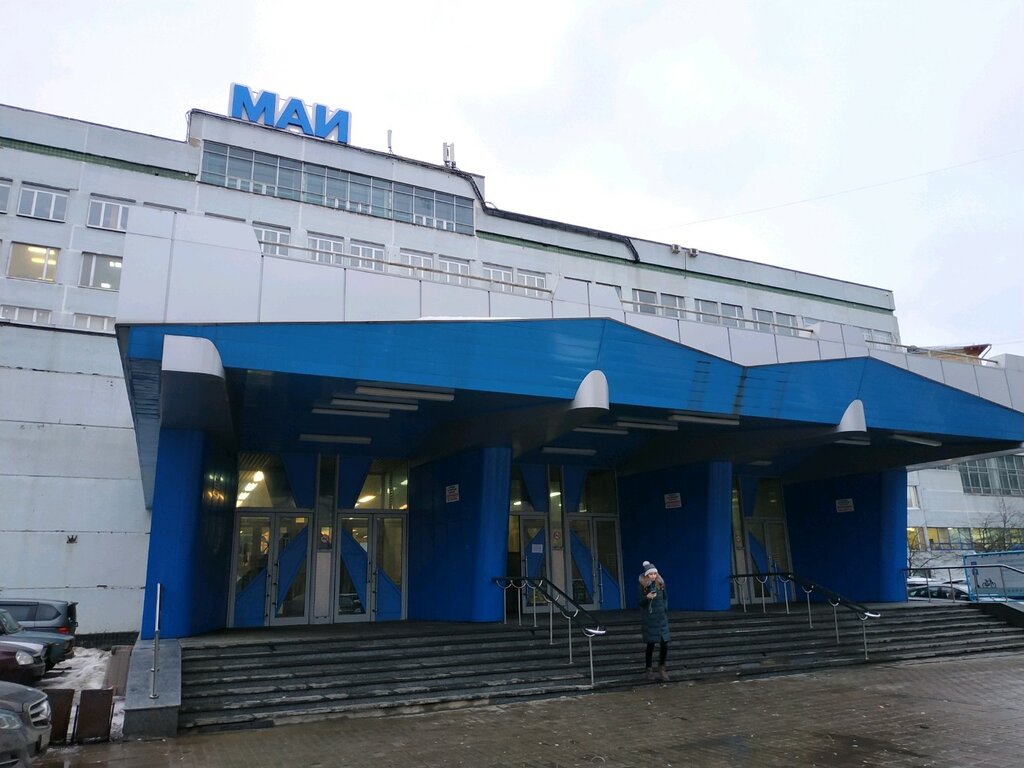 Терентьева Анна
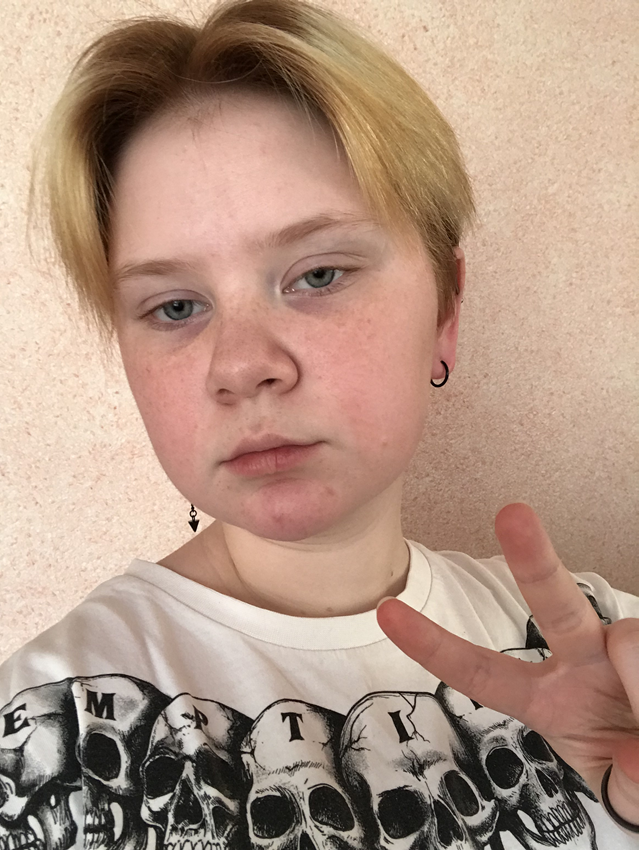 Москва
ФГБОУ ВО 
«Московский 
авиационный институт»,
Самолето- и вертолетостроение, б.
География поступления выпускников в вузы
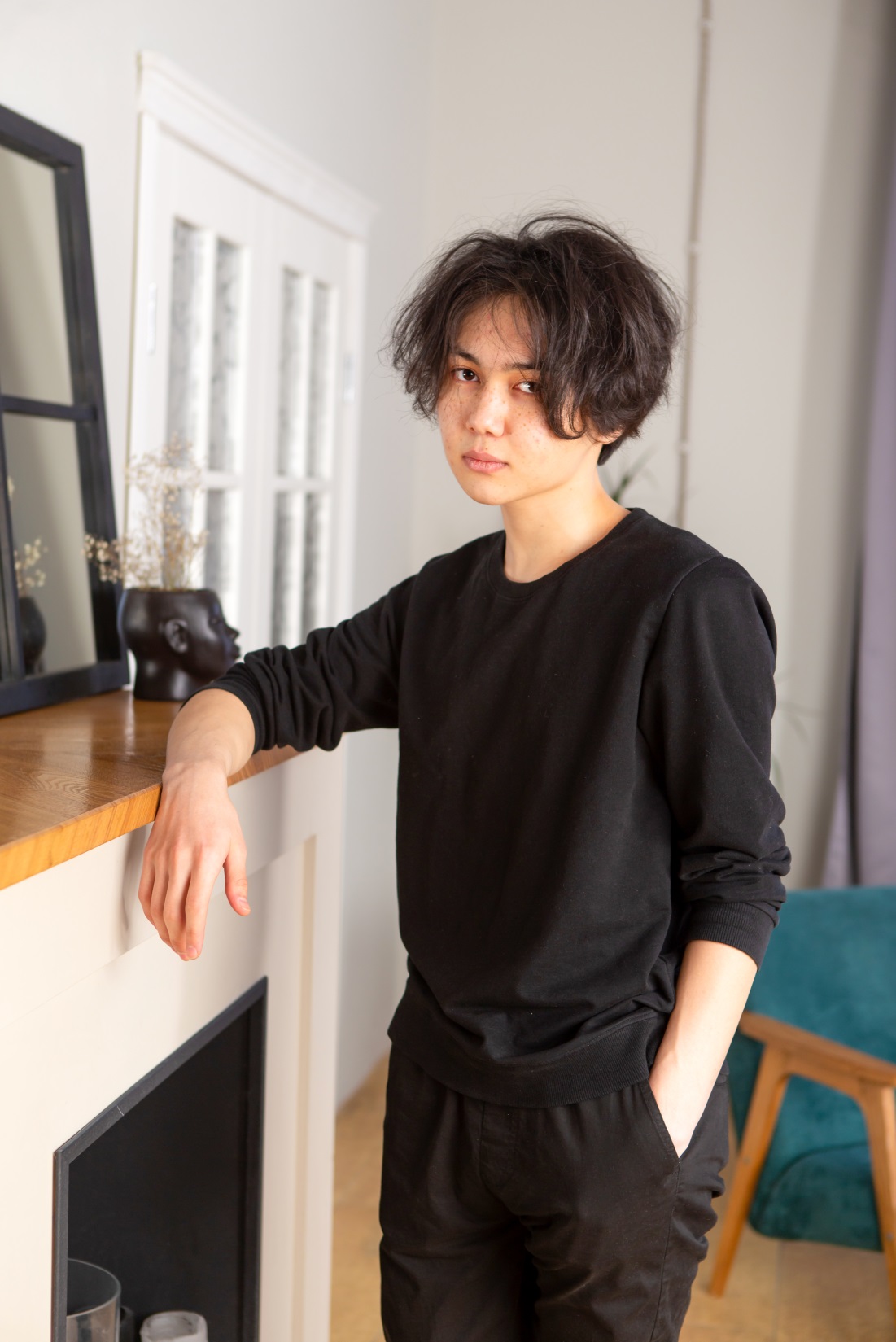 Москва
ФГБОУ ВПО “МАТИ – Российский государственный технологический университет имени К. Э. Циолковского”, б
Факультет информационной безопасности/ прикладная информатика
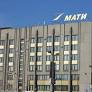 Камалов Артур
География поступления выпускников в вузы
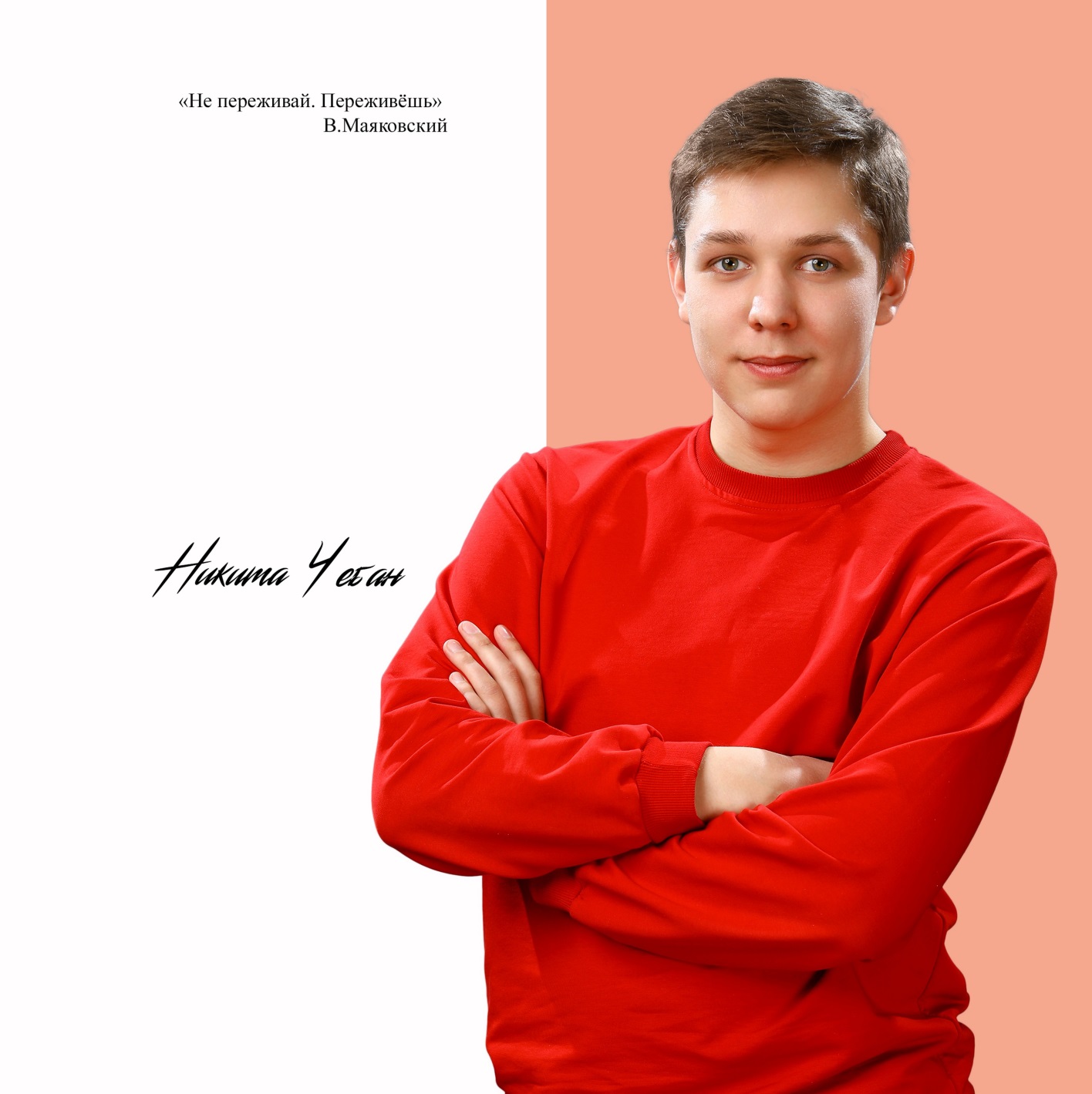 Москва
ФГБОУ ВО «МГТУ имени Н.Э. Баумана»,
Ракетные комплексы и космонавтика, б.
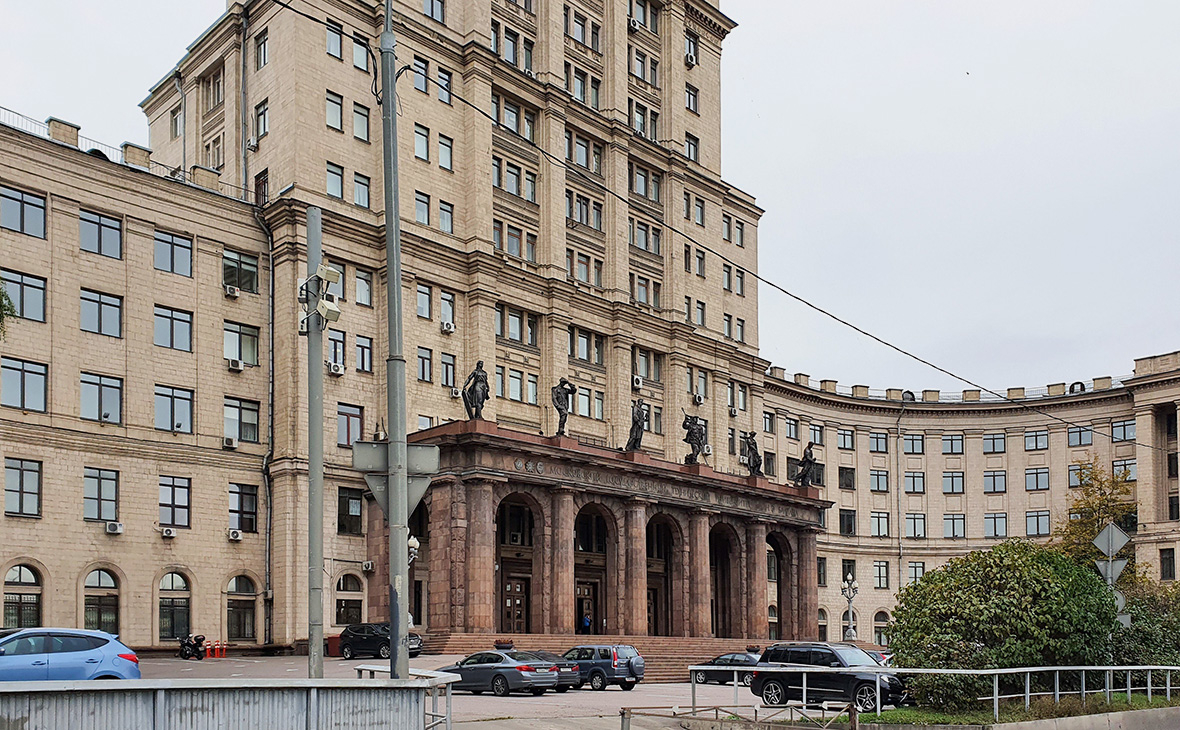 Чебан Никита
География поступления выпускников в вузы
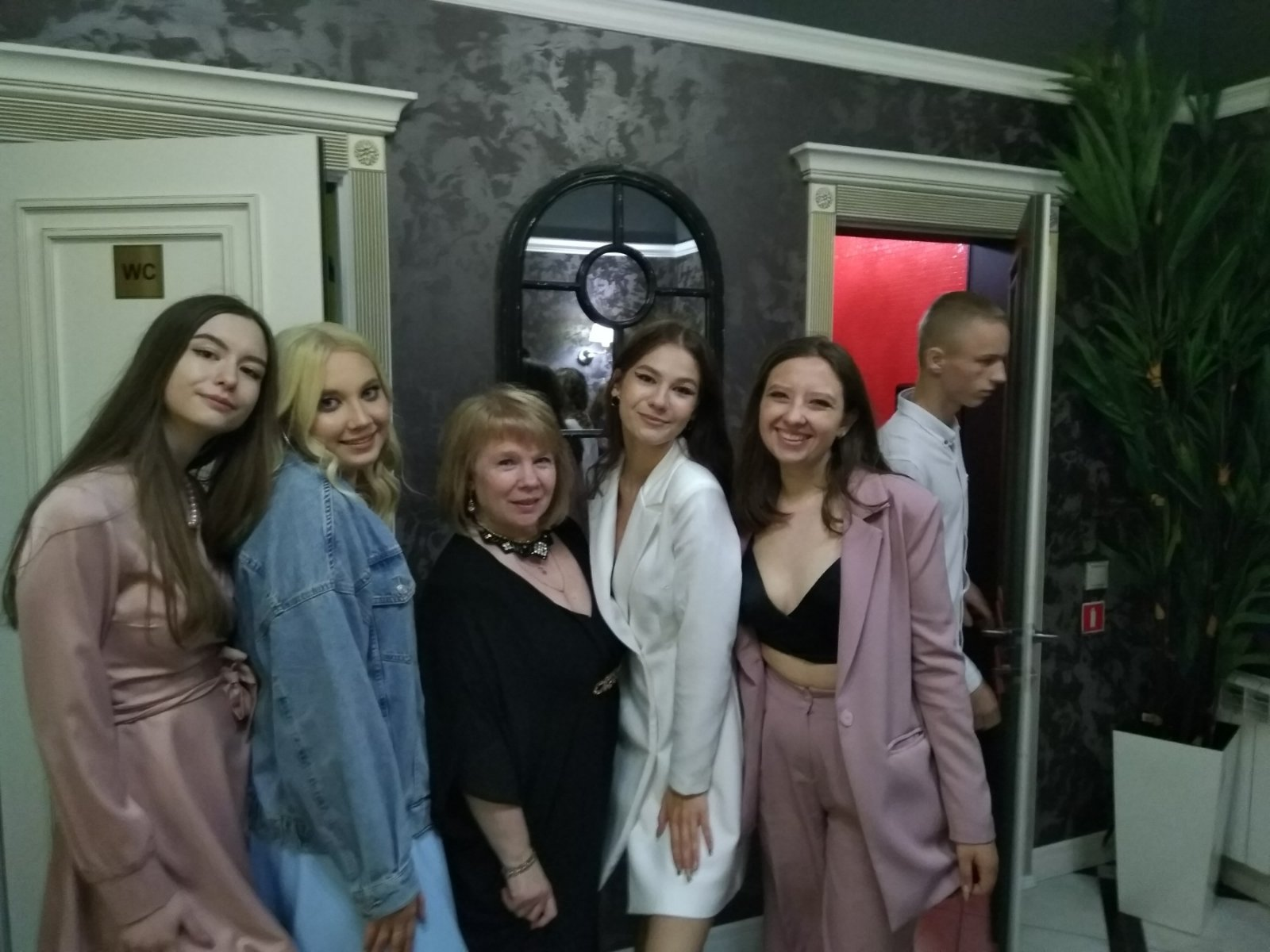 Москва
АНО ООВО “Институт имени Народного артиста СССР И.Д. Кобзона», к.
Артист драматического театра и кино
Манжосова Маргарита
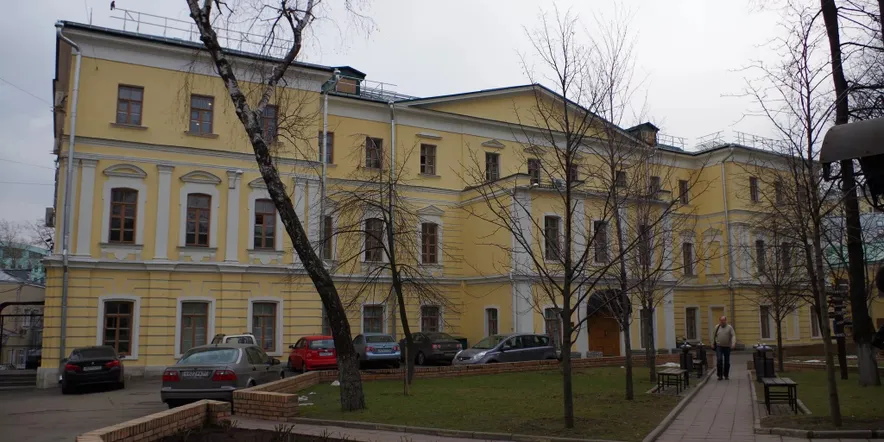 География поступления выпускников в вузы
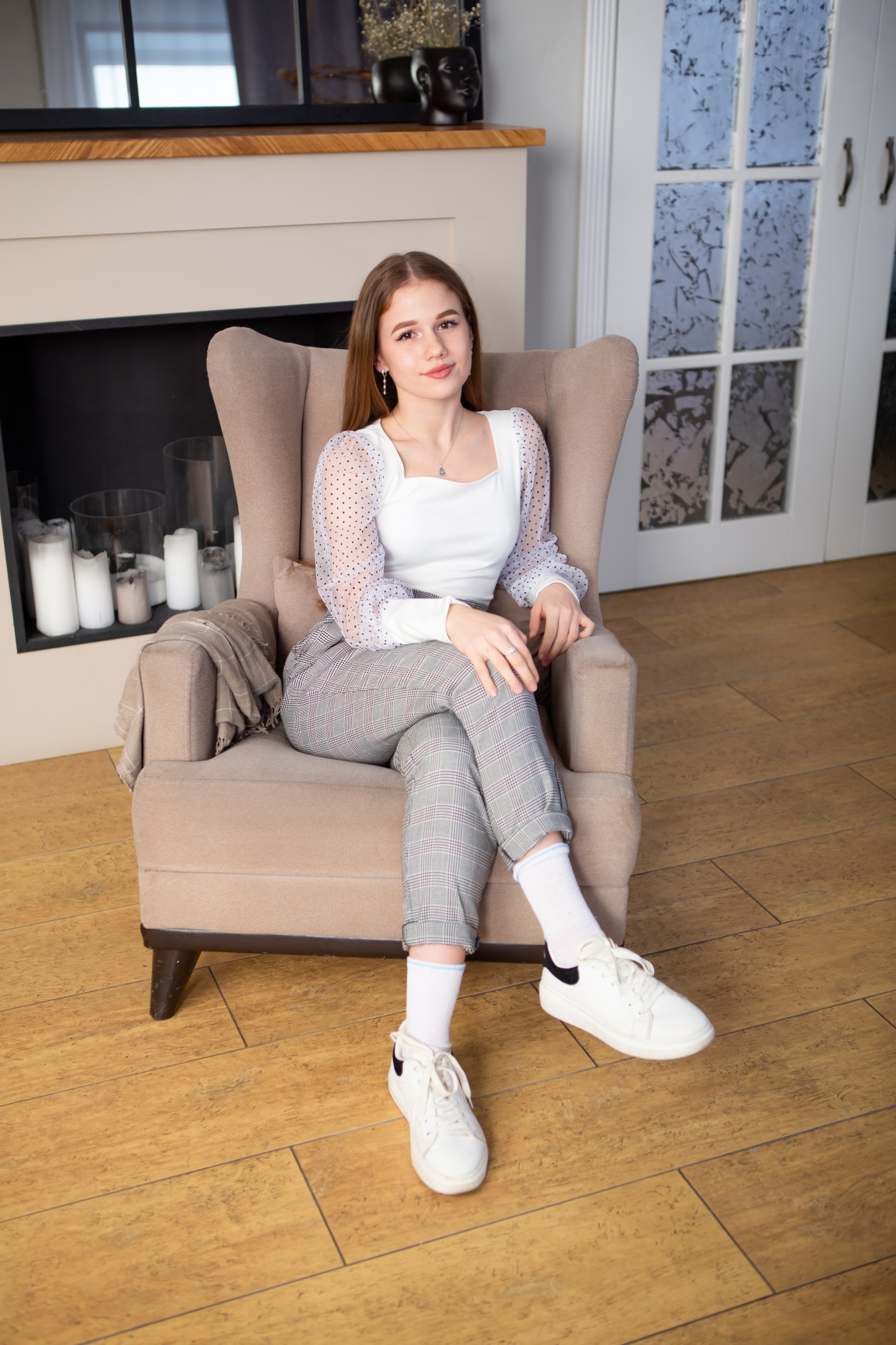 Москва
ФГБОУ ВО “Российский государственный университет физической культуры, спорта, молодежи и туризма», б.
Режиссура театрализованных представлений и праздников
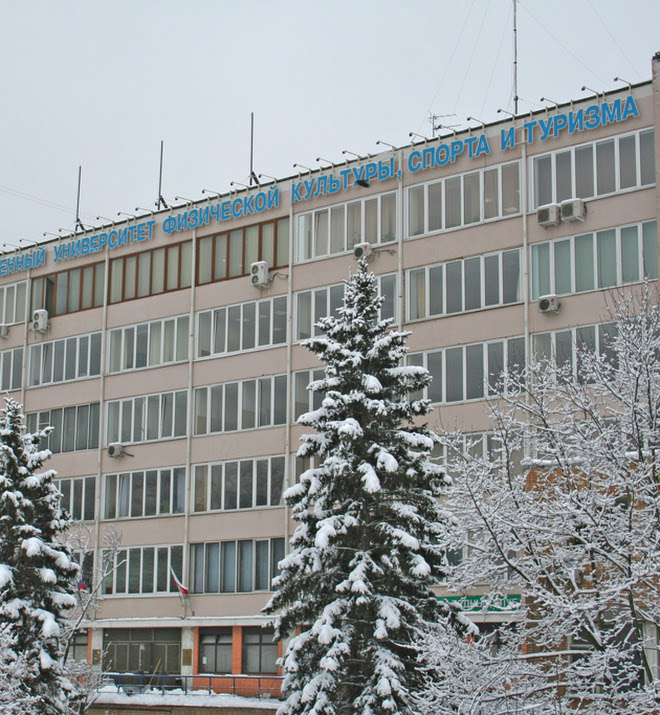 Носова Арина
География поступления выпускников в вузы
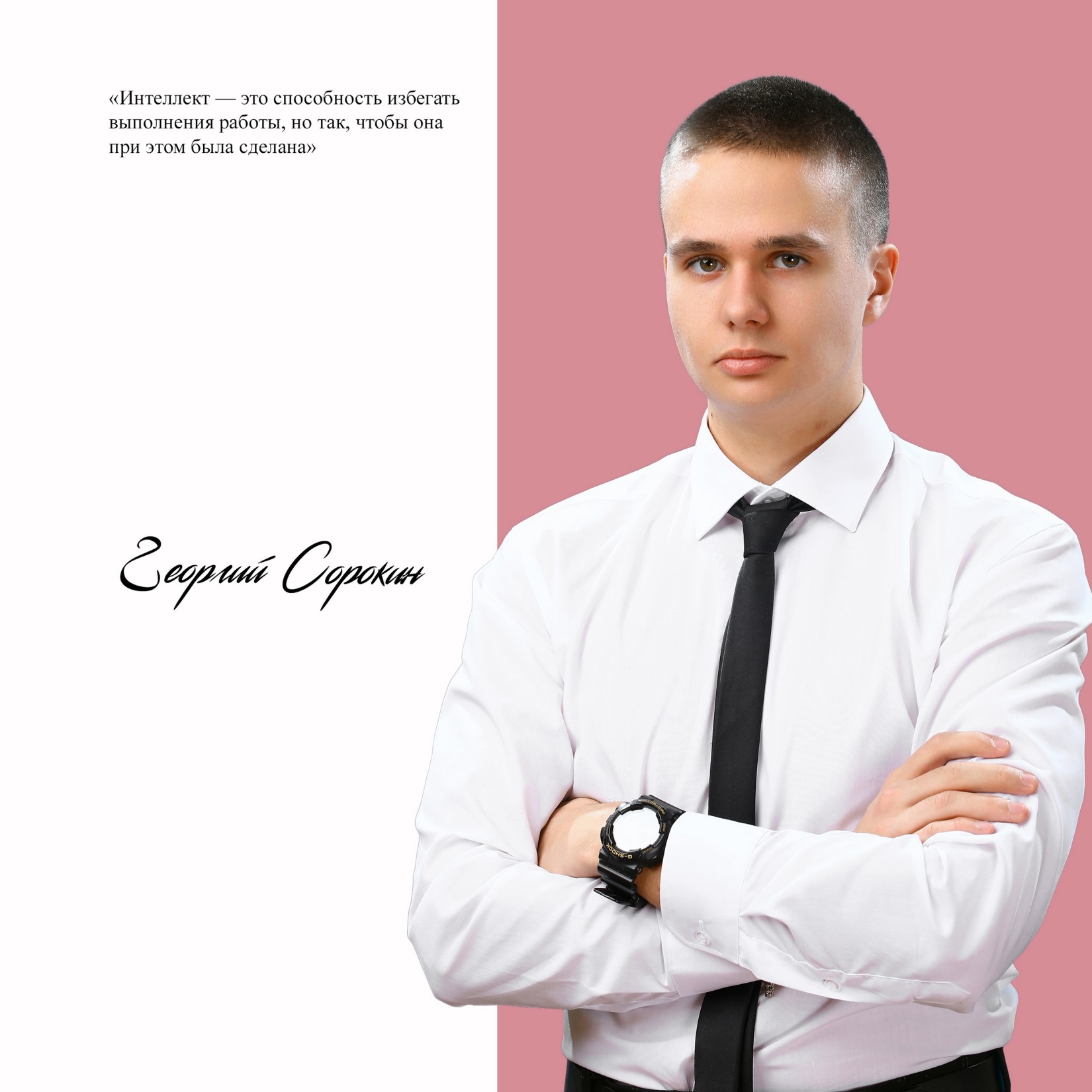 Томск
ФГАОУ ВО 
«"Национальный исследовательский Томский политехнический университет"», б.

Инженерная школа
Информационных технологий
и робототехники/ программная инженерия
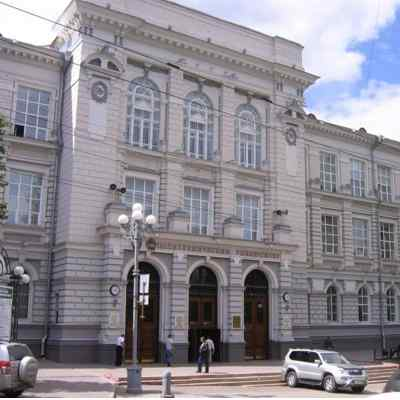 Сорокин Георгий
География поступления выпускников в вузы
Томск
ФГАОУ ВО 
«"Национальный исследовательский Томский политехнический университет"», б.

Инженерная школа
Информационных технологий
и робототехники/ программная инженерия
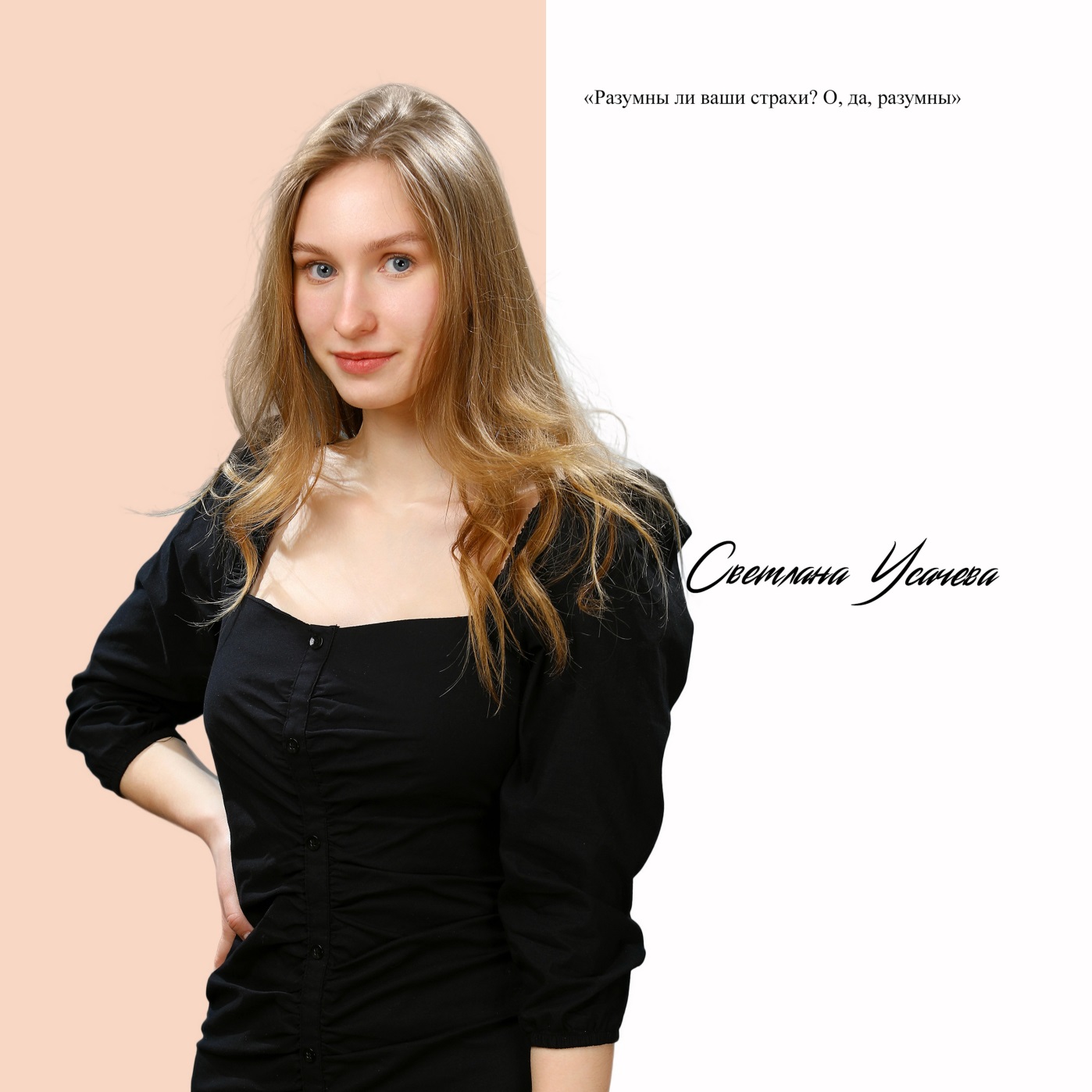 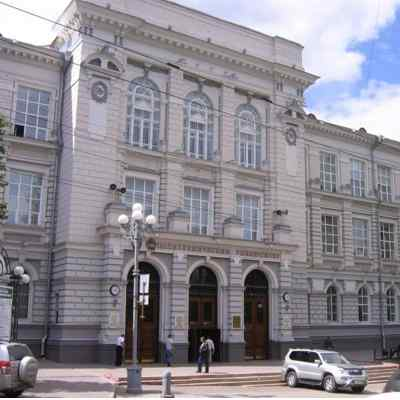 Усачева Светлана
География поступления выпускников в вузы
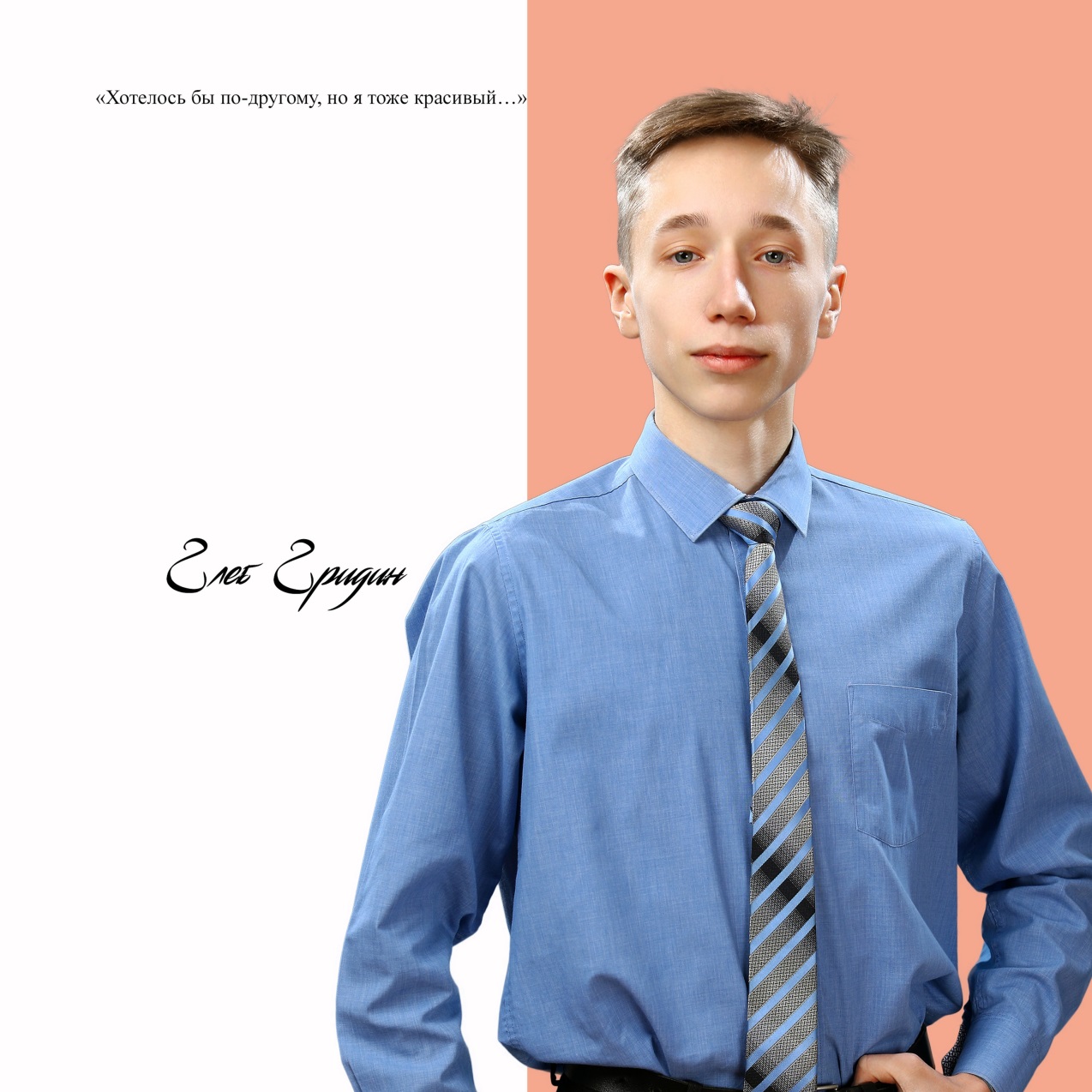 Екатеринбург
ФГАОУ ВО 
««Уральский федеральный университет имени первого Президента России Б.Н. Ельцина»», б.
Институт радиоэлектроники и информационных технологий/ управление в технических системах
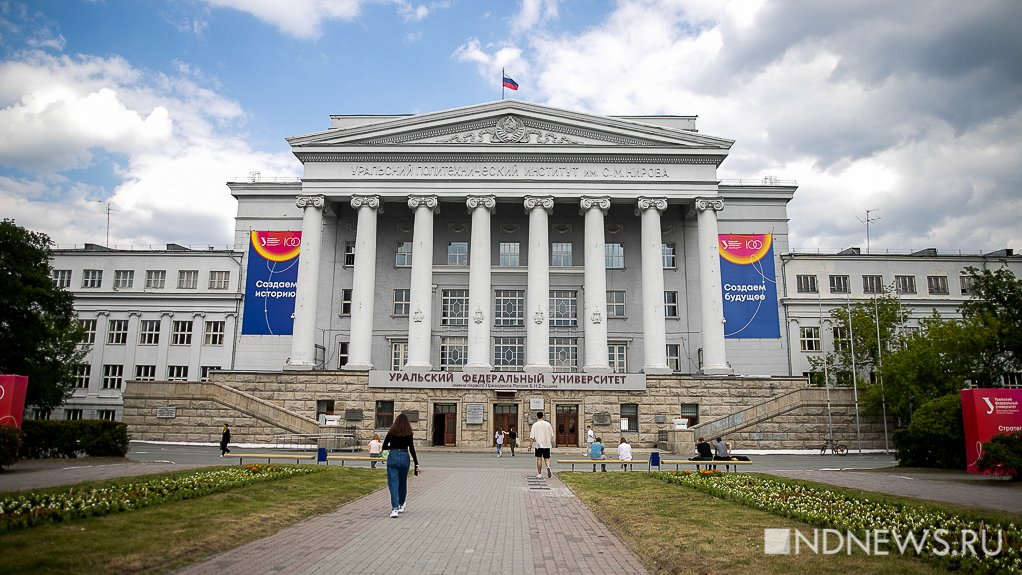 Гридин Глеб
География поступления выпускников в вузы
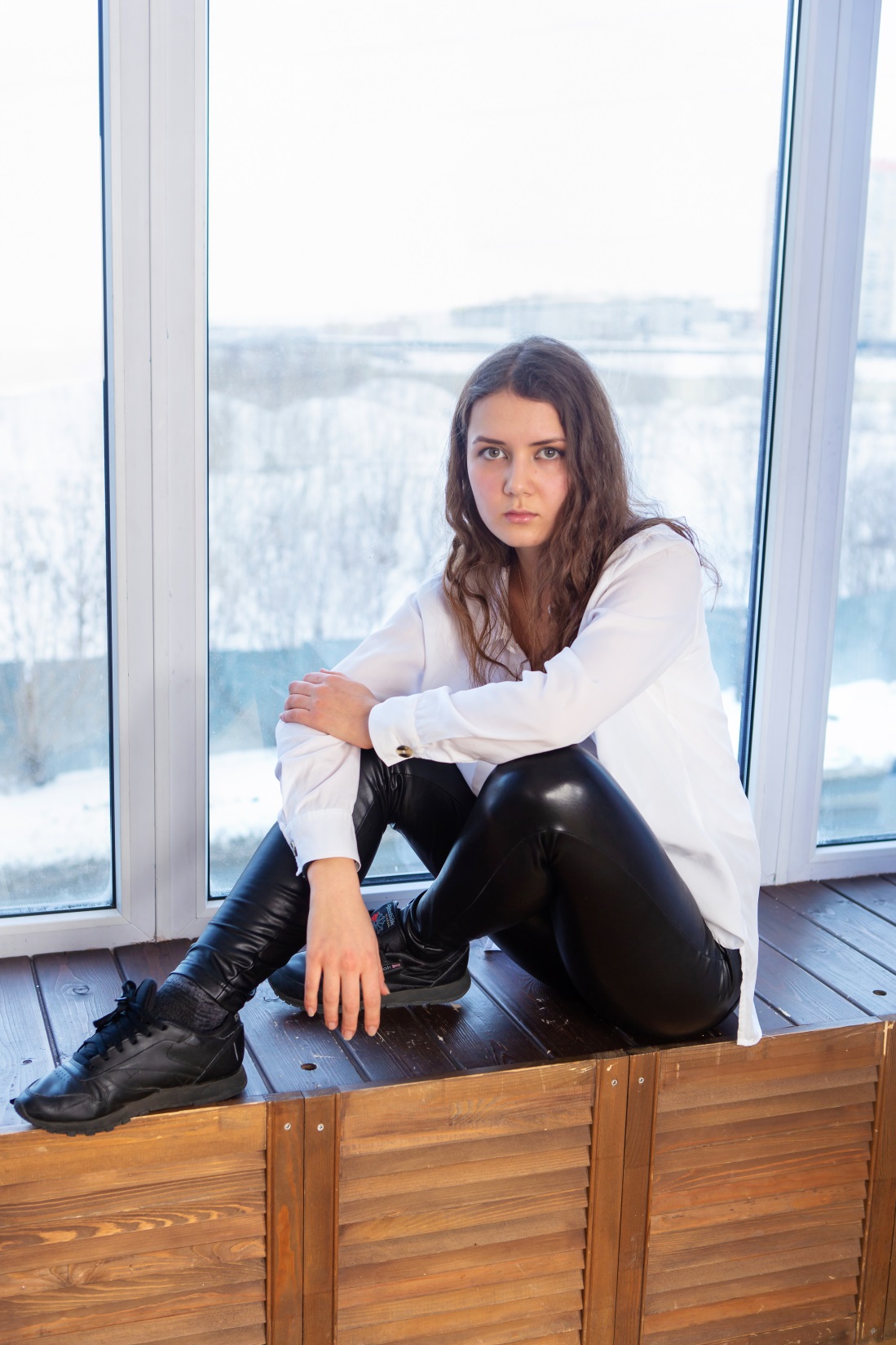 Екатеринбург
ФГАОУ ВО 
««Уральский федеральный университет имени первого Президента России Б.Н. Ельцина»», к.
Прикладная информатика
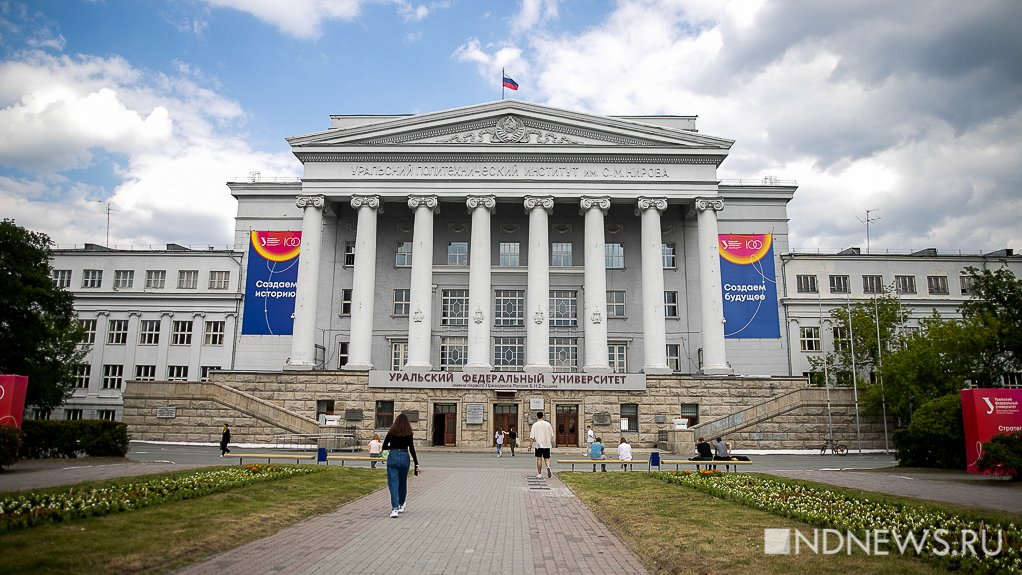 Коротаева Екатерина
География поступления выпускников в вузы
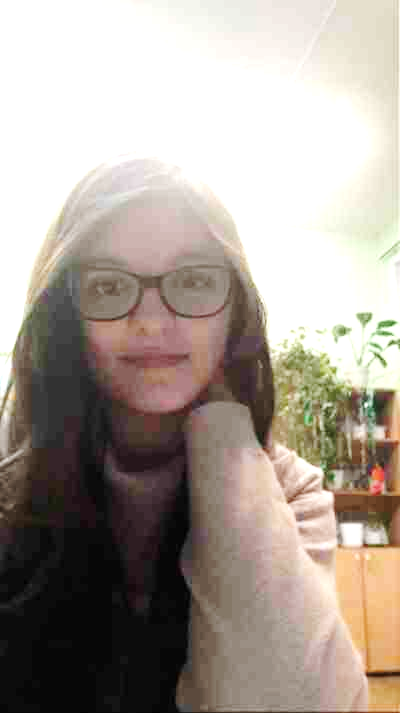 Нижний Новгород
ФГАОУ ВО 
«Национальный исследовательский Нижегоро́дский госуда́рственный университе́т и́мени Н. И. Лобаче́вского», к.
Зарубежная филология
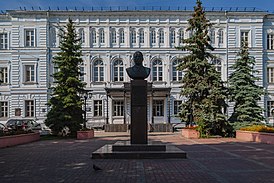 Маркелова Дарья
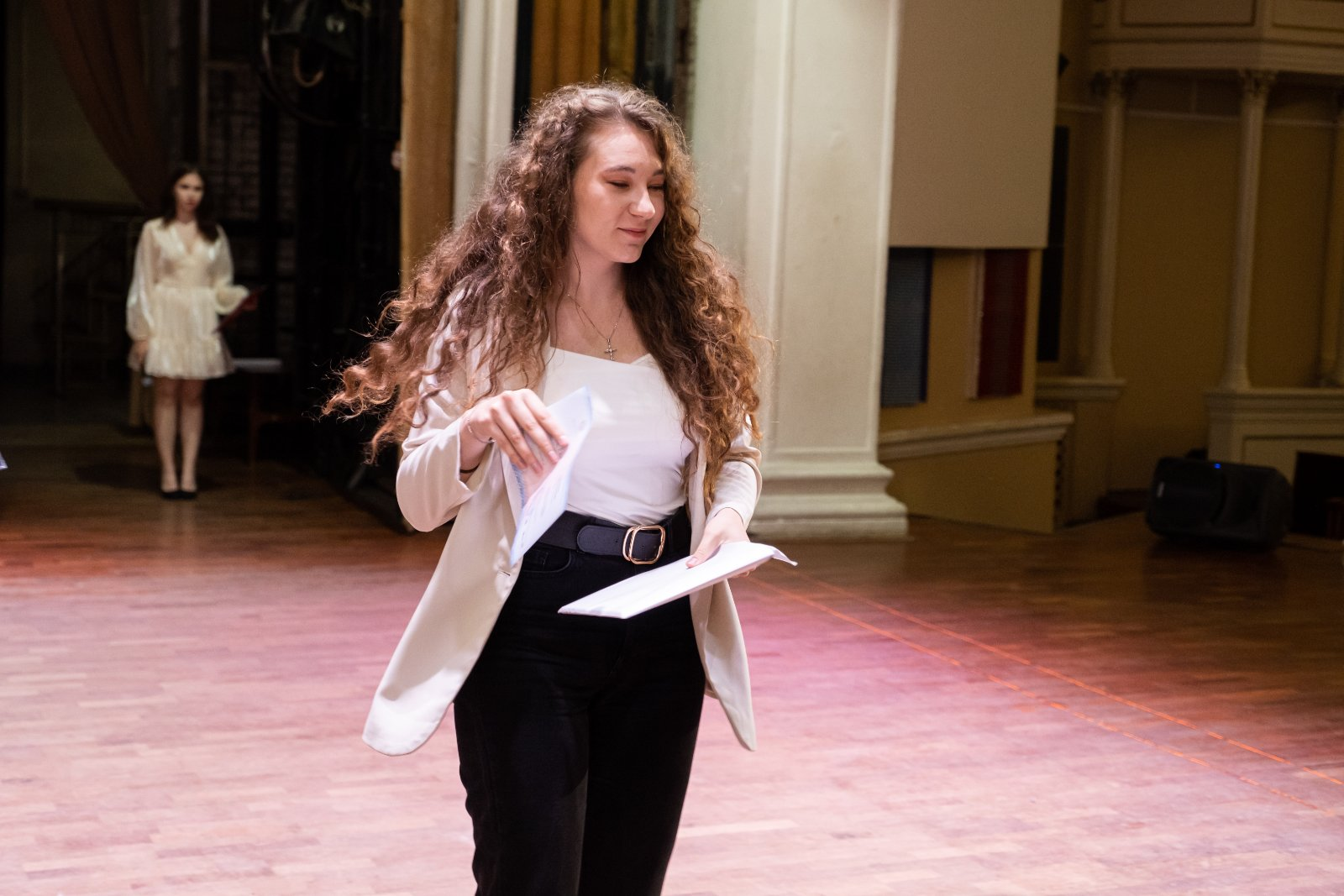 География поступления выпускников в вузы
Саратов
Профессионально-педагогический колледж СГТУ им. Ю. А. Гагарина, к.
Финансы
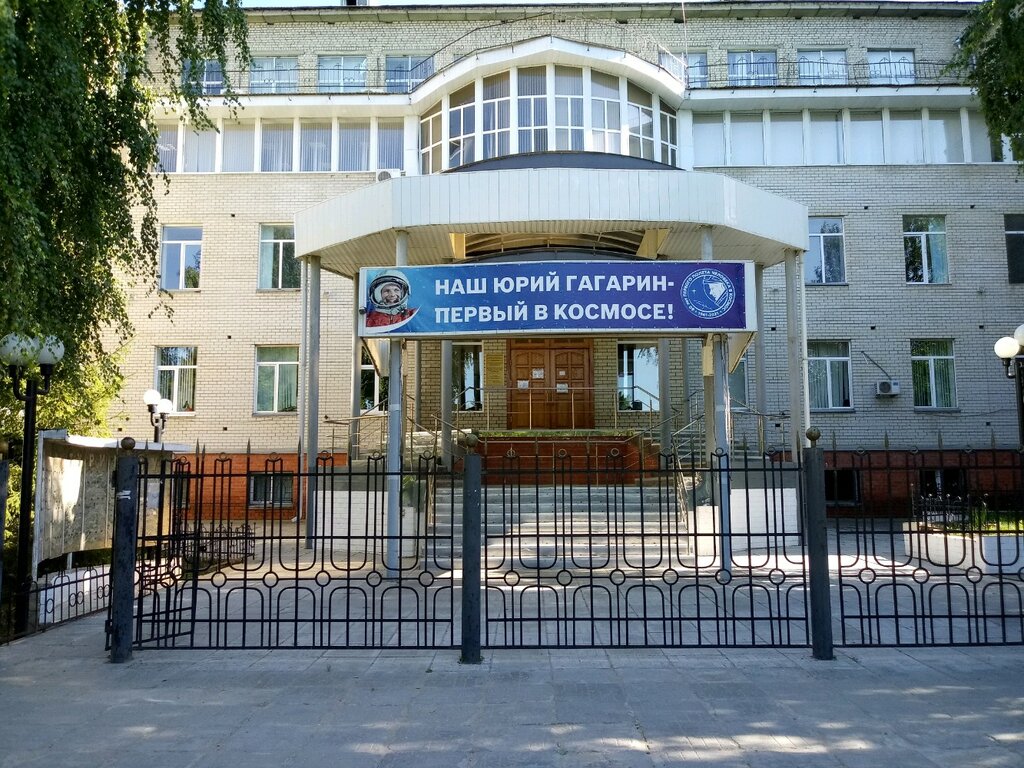 Неганова Яна
География поступления выпускников в вузы
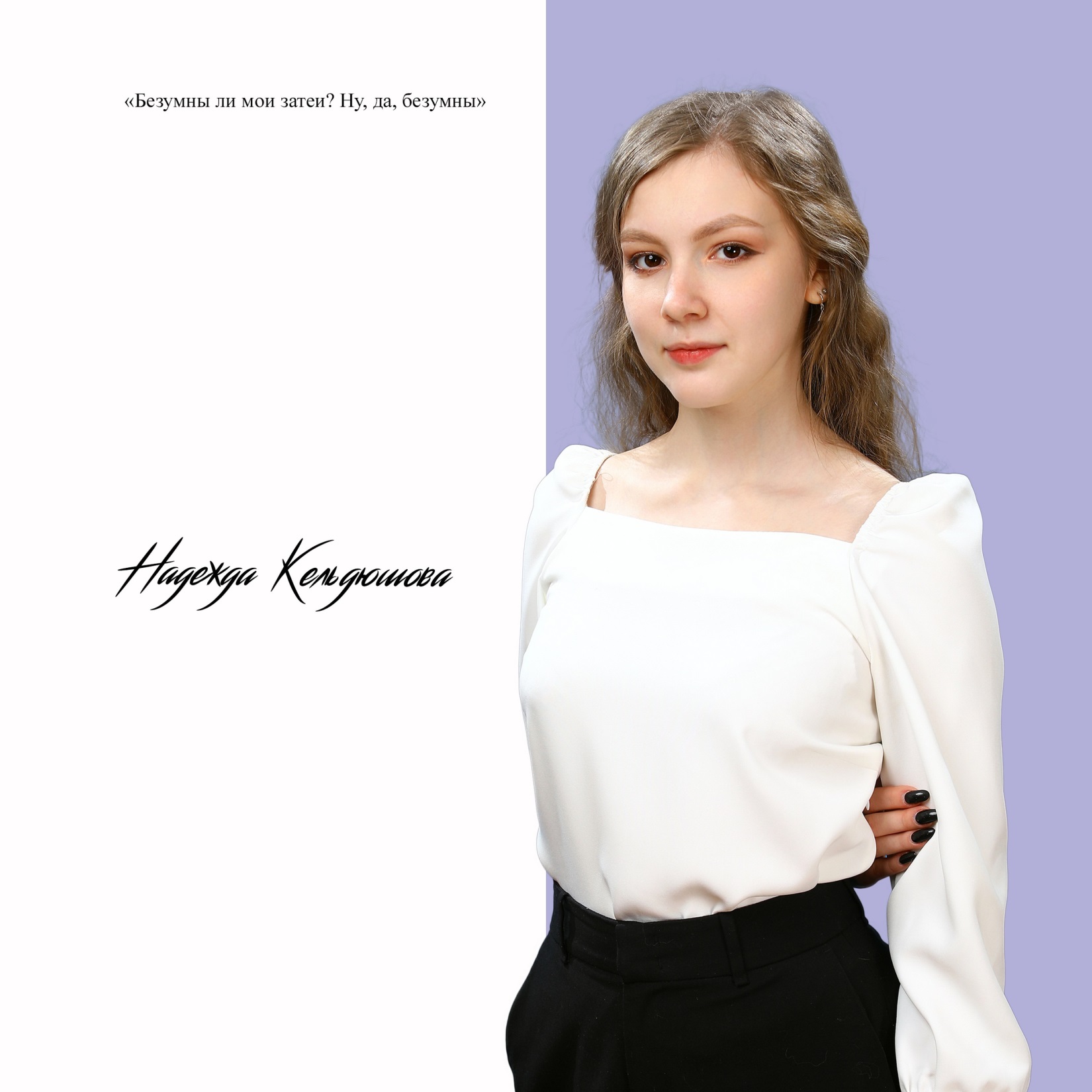 Новосибирск
ФГБОУ ВО 
«Новосибирский государственный педагогический университет», б.
Факультет филологии, массовой информации и психологии/ педагогическое образование с двумя профилями русский язык и литература
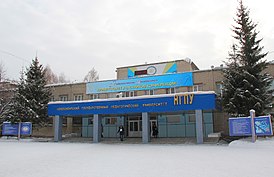 Кельдюшова Надежда
Выбор вузов
Выбор вузов
Другие вузы и колледжи:

- ЧФ РАНХ и ГС
- СФТИ НИЯУ МИФИ
- ЮУрГГПУ
ЧИПС УрГУПС
- Филиал финансового университета при правительстве РФ
ЮУГМ
ЮУМК
Медицинский колледж
- Московский международный колледж цифровых технологий «Академия ТОР», Челябинск
Выпускники 2022!
Спасибо за внимание!